Древняя Русь
1
От Руси к России. Начало государственности на Руси.
Киевская Русь (IХ –ХIIвв.).
Период феодальной раздробленности и борьба с внешней опасностью(перв. пол. ХII – ХIIIвв.)
Формирование и возвышение Московского государства(ХIII –ХVвв.)
2
Племенные союзы восточных славян к VIII в. согласно  «Повести временных лет»  монаха Нестора (начало XII в.).
— поляне, поселившиеся в Среднем Поднепровье 
— древляне, жившие от них к северо-западу в дремучих лесах;
— северяне, обитавшие к востоку и северо-востоку от полян по рекам Десна, Сула и Северский Донец;
— дреговичи — между Припятью и Западной Двиной;
— полочане — в бассейне р. Полоты (приток Западной Двины);
— кривичи — в верховьях Волги и Днепра;
— радимичи и вятичи на р. Соже (приток Днепра), и Вятко — на р. Оке;
— ильменские словене обитали на севере в бассейне оз. Ильмень и р. Волхов;
— бужане, или дулебы (с X в. они назывались волынянами) — в верховьях р. Буг;
уличи — между р. Южный Буг и Днестр
 тиверцы — между Днестром и р. Прут.
3
Формирование Древнерусского государства в IX—X веках
862  			- призвание Рюрика, 
862-879  		- годы правления Рюрика, 
879-912  		- годы правления Олега, 
882			- покорение Новгородом Ки­ева, образование Древнерусского государства
907, 911  		- походы Олега на Византию, русско-византийский договор
912-945  		- годы правления Игоря, 
941, 944  		- походы Игоря на Византию, 
945 			- убийство Игоря древлянами, 
945-972  		- годы правления Святослава, 
945-964  		- годы регентства Ольги, 
965 			- покорение Хазарского каганата, 
968  			- победа над Волж­ской Булгарией,
972 – 980  		- годы правления Ярополка, 
980-1015  		- годы правления Владимира Святого, 
988 			- принятие христианства
4
Теории возникновения государства у восточных славян
.
Славянская (антинорманнская).  Отрицается роль варя­гов в образовании древнерусского госу­дарства и призвание их на княжение (М.В. Ломоносов).
Норманнская. Древнерусское государство создано норманнами (варягами) с добровольного согла­сия славян (Г. Байер, А. Шлецер, Г. Миллер).
Центристская (современная). Древнерусское государство возникло как результат внутреннего общественного развития славян, но и при участии варягов (большинство современных историков). Варяги, скорее всего, сыграли роль ускорителя процесса образования Древнерусского государства. Они были приглашены в Новгород местными жителями в качестве наемной дружины, а затем захватили власть и использовали ее для распространения своего влияния. Причины же образования Древнерусского государства связаны не с личностью того или иного человека, а с объективными процессами, проходившими в экономической и политической эволюции восточных славян.
5
Русь в конце X — первой половине XII века
1015 – 1019 		- годы правления Святополка I Окаянного, 
1019-1054 		- годы правления Ярослава Мудрого, 
1054  - разделение единой христианской церкви на православную и 
католическую, 
1097 -съезд в Любече, 
1113 – 1125 	 	- годы правления Владимира Мономаха
30-е гг. XII в. 	- распад Древнерусского государства
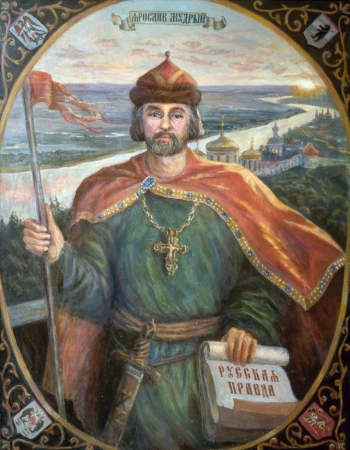 6
Политическая раздробленность Руси (Новгород Великий, Владимиро-Суздальское княжество, Галицко-Волынское княжество)
Под политической раздробленностью Руси понимают период XII—XV вв., когда на территории Древне­русского государства существовало до трех десятков княжеств и земель со своим порядком управления и хозяйственным укладом. 
Основные даты и события: 
1097 г. 		— Любечский съезд князей; 
1113—1125 гг. 	— княжение Владимира Мономаха; 
1125— 1132 гг. 	— княжение Мстислава Великого.
Причины политической раздробленности Руси:
внутриполитические — постоянные междоусобные войны князей (они, в свою очередь, были вызваны увеличением к середине XI в. числа представителей династии Рюриковичей), а также процесс «оседания» дружины на земле, превращения дружинников в вотчинников, стремившихся к самостоятельности;
экономические — господство натурального хозяйства и соответственно почти полное отсутствие экономических связей между отдельными территориями государства, появление новых центров ремесла и торговли — столиц удельных княжеств — на фоне падения экономической роли Киева, который подвергался постоянному разграблению во время междоусобных войн;
внешнеполитические — исчезновение в 1120-е гг. фактора внешней опасности (набегов половцев), который сдерживал процесс распада единого государства.
7
Последствия политической раздробленности:
• положительные — в условиях конкуренции ускорилось экономическое и культурное развитие княжеств;
•отрицательные — резко снизилась обороноспособность русских княжеств, что проявилось во время монгольского нашествия.
8
Нашествие Батыя на Русь
Основные даты и события: 
1206 г. — образование Монгольской державы, провозглашение Темучина Чингисханом; 
1223 г. — битва на реке Калке; 
1237 г. — начало похода Батыя на Севе­ро-Восточную Русь; 
1238 г. — битва на реке Сити; 
1239— 1240 гг. — поход Батыя на Юго-Западную Русь.
9
Борьба Северо-Западной Руси против экспансии с Запада. Александр Невский
Основные даты и события: 
конец XII в. — начало экспансии крестоносцев в Прибалтике; 
15 июля 1240 г. — Невская бит­ва; 
5 апреля 1242 г. — Ледовое побоище.
10
МОНГОЛО-ТАТАРСКОЕ ИГО НА РУСИ(основные точки зрения на взаимоотношения Руси и Орды в XIII—XV вв.)
Иго - система отношений завоевателей (монголов) и побежденных (русских), которая проявлялась в:
Политической зависимости русских князей от ханов Золотой Орды, выдававших ярлыки (грамоты) на право княжения в русских землях;
Даннической зависимости Руси от Орды. Русь платила дань Золотой Орде (продовольствием, ремесленными изделиями, деньгами, невольниками);
Военной зависимости — поставкой русских воинов в монгольские войска.
Основные даты и события: 
1237—1240 гг. — походы Батыя на Русь;
 1380 г. — Куликовская битва; 
1480 г. — стояние на реке Угре, ликвидация ордынского господства на Руси.
11